Формулюваннязавданьособистісногоопитувальника
види особистісних опитувальників (за діагностичною спрямованістю)
Опитувальники рис особистості
Типологічні опитувальники
Опитувальники мотивів
Опитувальники інтересів
Опитувальники цінностей
Опитувальники установок
«Тест не може бути кращим, ніж його завдання»
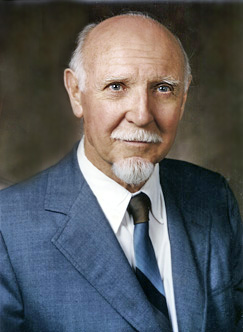 Раймонд кеттел
Типи завдань особистісного опитувальника
Дихотомічні
З відповідями «так/ні»
«Чи легко вас роздратувати?»
«Чи буває у Вас прискорене серцебиття?»
З відповідями «правда/неправда» 
«Мене легко роздратувати»
«У мене буває прискорене серцебиття»
Установка на згоду
Типи завдань особистісного опитувальника
Трихотомічні
З наявністю серединної відповіді 
«Чи легко вас роздратувати?»
А. Так
Б. Іноді
В. Ні
«Чи буває у Вас прискорене серцебиття?»
А. Так
Б. Важко сказати
В. Ні
Установка на середню відповідь
Типи завдань особистісного опитувальника
Завдання з рейтинговими шкалами
Шкала Лайкерта – 5 градацій: 
«Мене легко роздратувати»
Категорично не погоджуюся 
Не погоджуюся 
Десь посередині
Погоджуюся
Цілковито погоджуюся

Шкала рівних інтервалів Терстоуна – 11 градацій.
Установка на крайні відповіді
Типи завдань особистісного опитувальника
Завдання з варіантами вибору
Утворюють номінальну шкалу, в яку зручно вкласти практично будь-який зміст 
«Мої друзі частіше»
А. Радяться зі мною
Б. Дають мені поради
В. Роблять і те, і інше
«Я б надав перевагу професії, що передбачає взаємодію»
А. З людьми
Б. З природою
В. З технікою
Типи завдань особистісного опитувальника
Завдання з вимушеним вибором
«Припустимо, що після відповідного навчання Ви зможете виконати будь яку роботу. Але якби Вам довелося обирати лише з двох можливостей, якій Ви віддали б перевагу?» 
А.  Допомагати хворим
Б.  Складати таблиці, схеми, програми для обчислювальної техніки.
Завдання з відповідями «подобається / не подобається»
«Оберіть слово, яке подобається Вам більше: 
А. Бас 
Б. Барабан
Установка на СОЦІАЛЬНО Схвалювані відповіді